Pressure: kinetic theory of gases
We have, in fact, derived the equation of state for the ideal gas. However, we did not mention, that the gas we have considered, was ideal. Our derivation looked perfectly general. Since real gases do not behave according to the ideal-gas equation, we must have cheated somewhere.
The problem was how we have calculated the number of collisions with the wall. We have assumed that all the molecules in the inclined cylinder hit the wall with the velocity     . This is not true.

The reasons are quite complex, let us just present one.

Imagine the molecule, which is just about to hit the wall. There are less molecules in front of that molecule then behind it. So the other molecules from behind attract the molecule more then the molecules in front of it an effectively decelerate it. So the  considered molecule hits the wall with slightly different velocity then it had far from the wall.
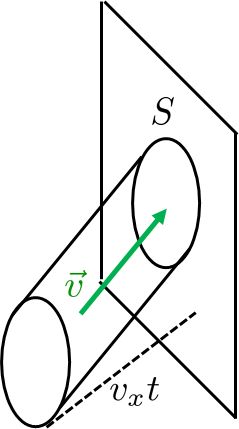 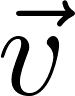 1
Maxwell velocity distribution
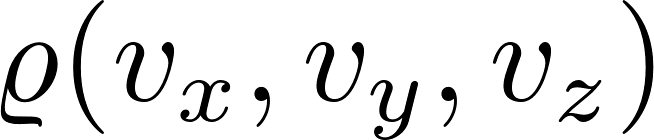 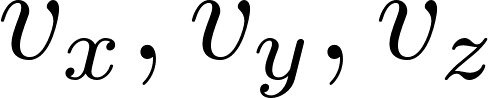 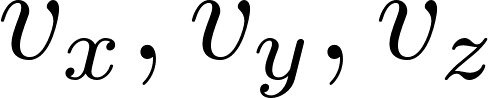 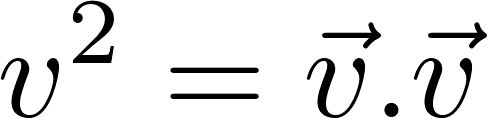 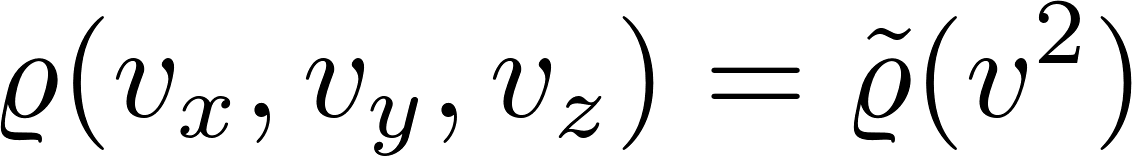 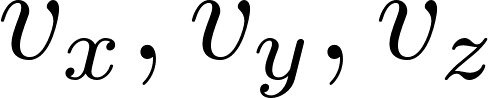 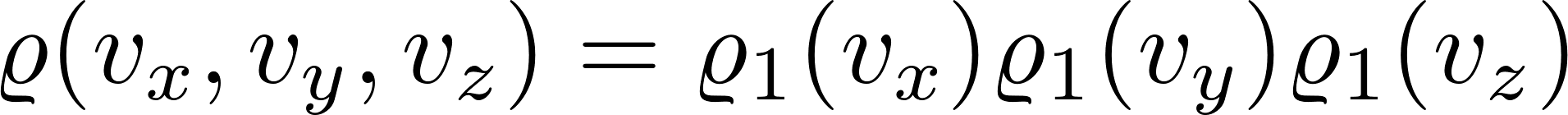 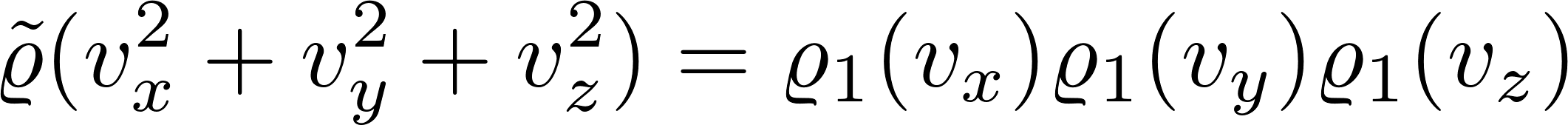 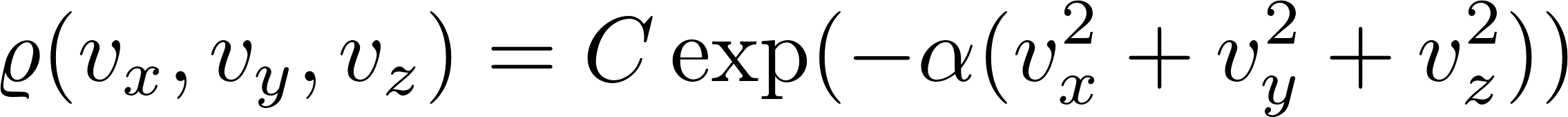 2
Maxwell velocity distribution
We arrived at a Gaussian distribution. The kinetic theory of pressure has lead to the relation


The Gaussian probability distribution must be consistent with this, so (together with the requirement of a proper normalization) the distribution is uniquely given as
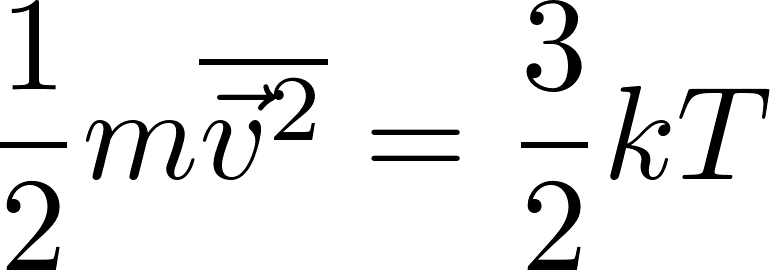 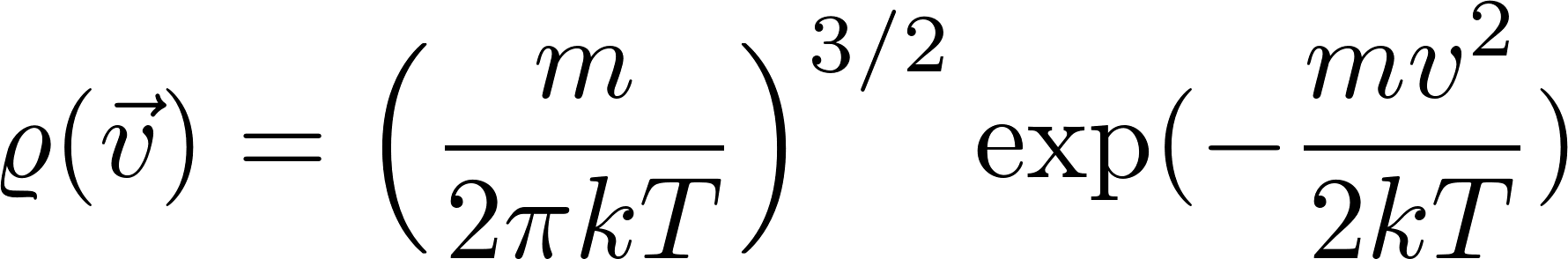 Let us stress that the requirement of spherical symmetry is more-or-less unavoidable. The requirement of statistical independence of the variables                   is, on the other hand, not forced by any general physics arguments. It was a clever hypothesis justified a posteriori by agreement of many of its consequences with experiment.

We add a note that the Maxwell distribution can be seen as a direct consequence of canonical distribution we shall meet later on, so canonicity leads directly to independence of directions.

For experts we add a note that a careful analysis of physical kinetics (Boltzmann kinetic equation and  its collision term in particular) leads to independence of directions directly.
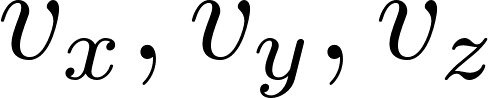 3
Reversible processes in gas
Consider an equilibrium state (macrostate) of gas. By definition it is a macroscopically static situation, the values of macroscopic physical quantities do not change with time.
Now consider some action of an outside agent changing some external parameters. After such a change the gas state is no more in the equilibrium state, because it is not in equilibrium with outer conditions. So the macrostate starts to change and after some relaxation time it becomes consistent with the outer conditions and becomes a new equilibrium state. However when the action of the outer agent is such, that the outer conditions change by only a small (infinitesimal) amount, then the relaxation time to reach a new equilibrium is very (infinitesimally) small and we would see rather contradictory situation. The state of the system will be constantly in the equilibrium state but still it would be changing all the time.
This seeming contradiction is in fact the same contradiction as recognized by ancient philosophers like Zeno of Elea, who felt the contradiction between the “current position”
and the “current velocity”.

So we have arrived at the notion of equilibrium process or reversible process. It is a process controlled by an outer agent in such a way that the process can be changed to a reversed one by an infinitesimal change of the agent’s action.
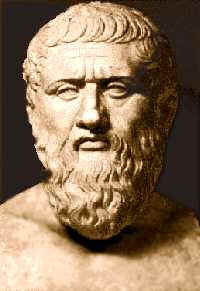 4
Equilibrium states of gas
Experimental practice shows, that for a fixed amount of gas (mass, number of molecules) the equilibrium states are uniquely determined by just two macroscopic parameters. Most often we choose two of the three common variables
volume
pressure
temperature
Pressure is measured by pressure gauge, volume can be calculated from dimensions of the container                         ,  and temperature is measured by a thermometer. If we want to observe macrostates at different volumes, we  use a piston instead of a fixed wall of a container
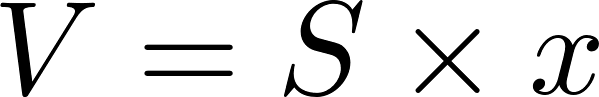 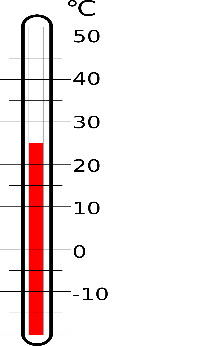 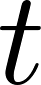 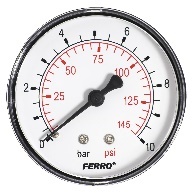 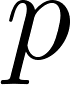 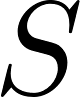 5
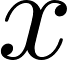 PV diagram
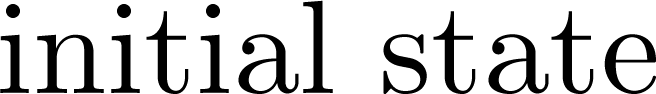 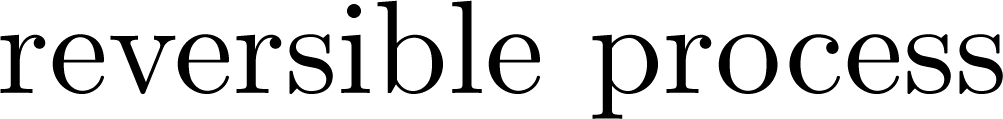 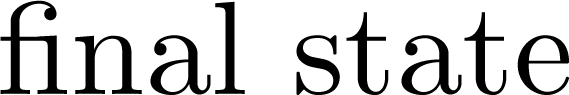 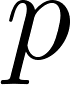 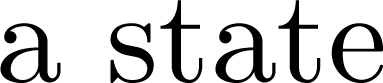 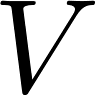 6
Reversible processes in gas – experimental setup
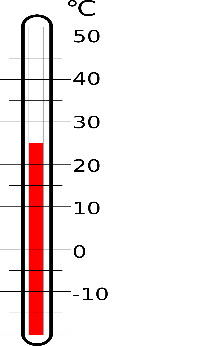 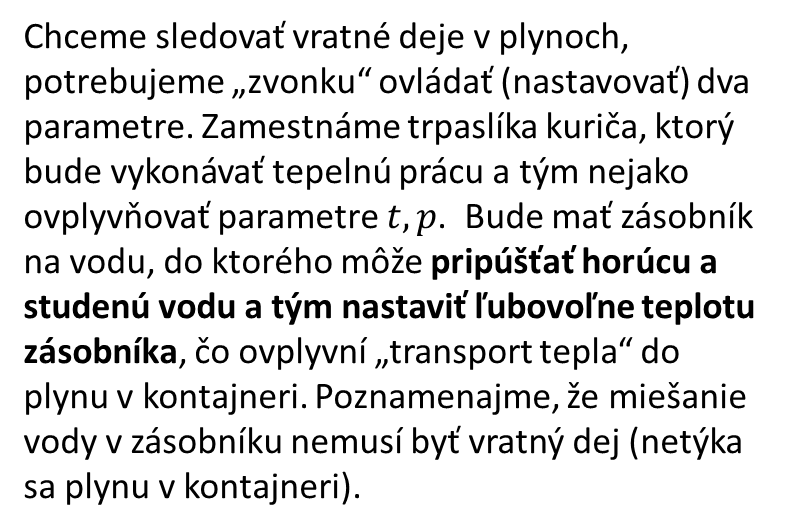 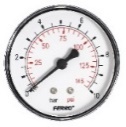 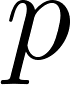 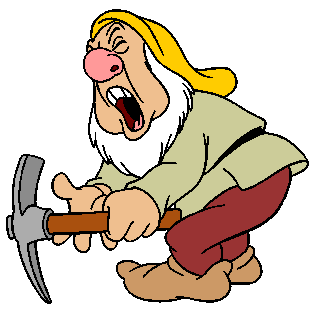 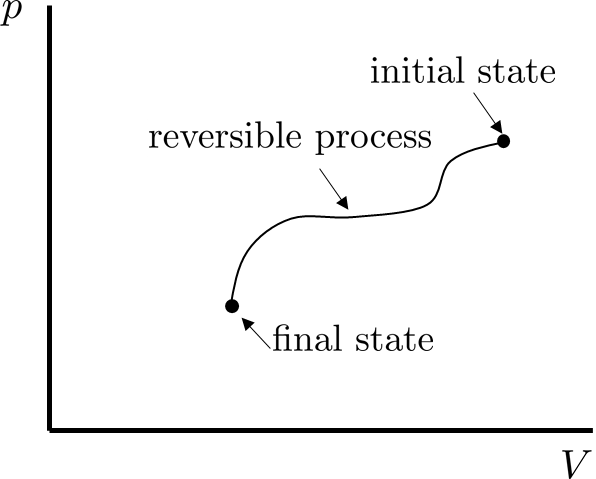 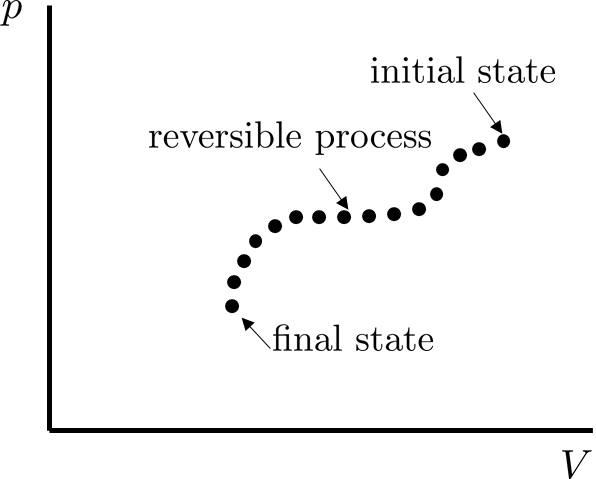 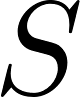 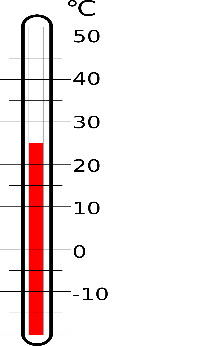 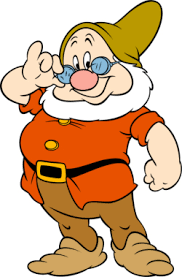 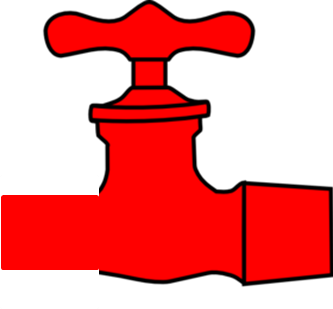 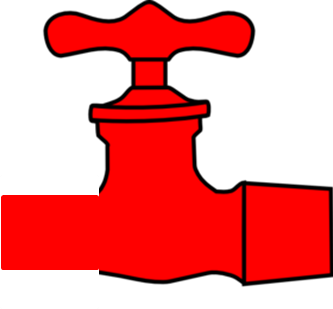 7
Reversible processes in gas – experimental setup
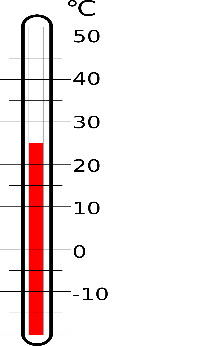 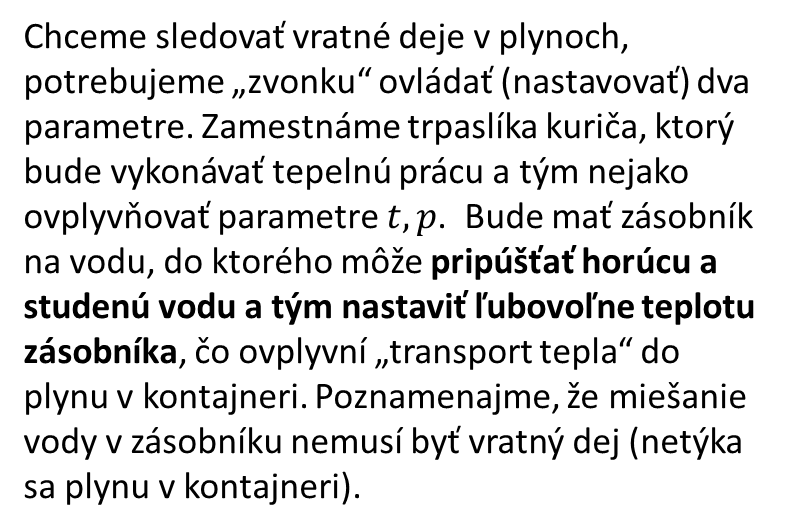 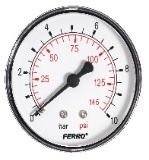 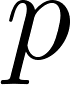 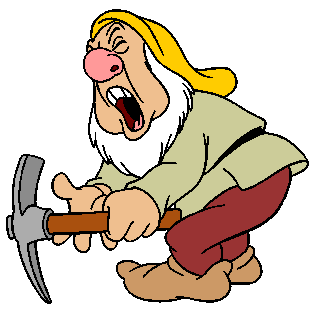 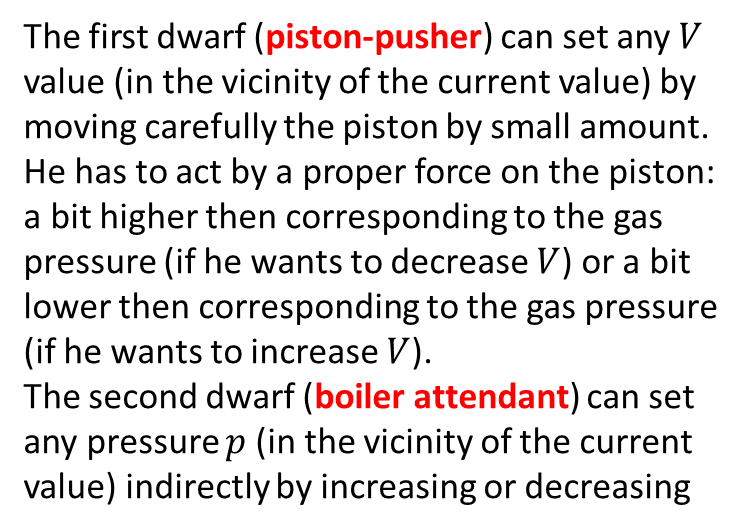 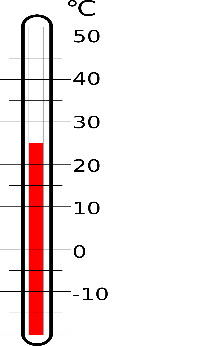 the current temperature of the gas. To control temperature in a reversible manner is a tricky task. Here it is how it can be done. The boiler attendant controls roughly the boiler water temperature (by manipulating the valves with hot and cold water) in an external boiler which serves as a heat exchanger. The boiler is in thermal contact with the gas through an interface with low coefficient of heat transfer. If the boiler water is a bit hotter then the gas,  energy slowly flows from the boiler to the gas thus increasing its temperature. If the boiler is colder then the gas, energy slowly flows from  the gas into the boiler thus decreasing slowly the gas temperature. The energy exchange between the boiler and the gas is an irreversible process (the boiler and the gas are not in the state of mutual equilibrium), but the gas remains in internal equilibribrium because the energy transfer is slow.
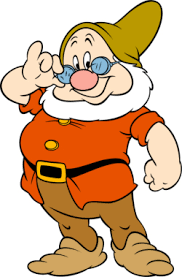 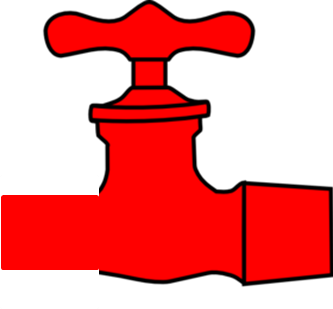 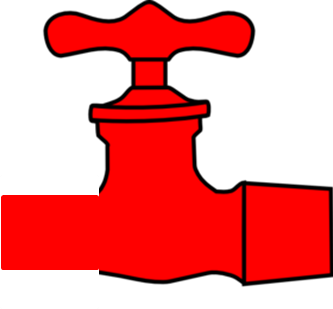 8